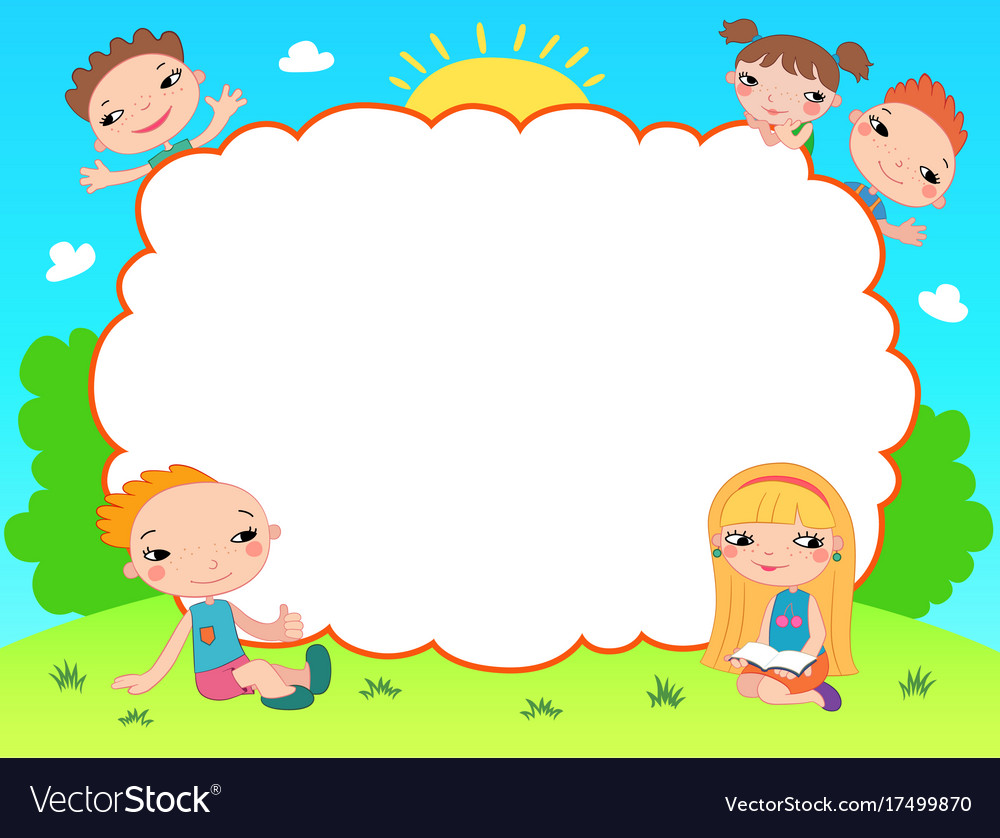 CHÀO MỪNG CÁC CON ĐẾN VỚI TIẾT TOÁN
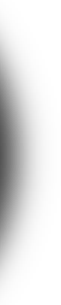 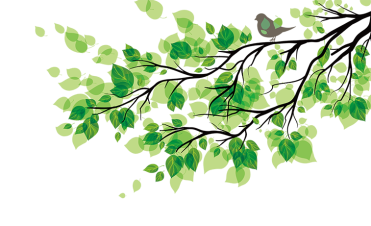 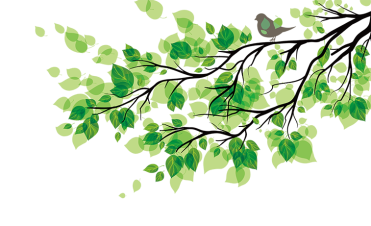 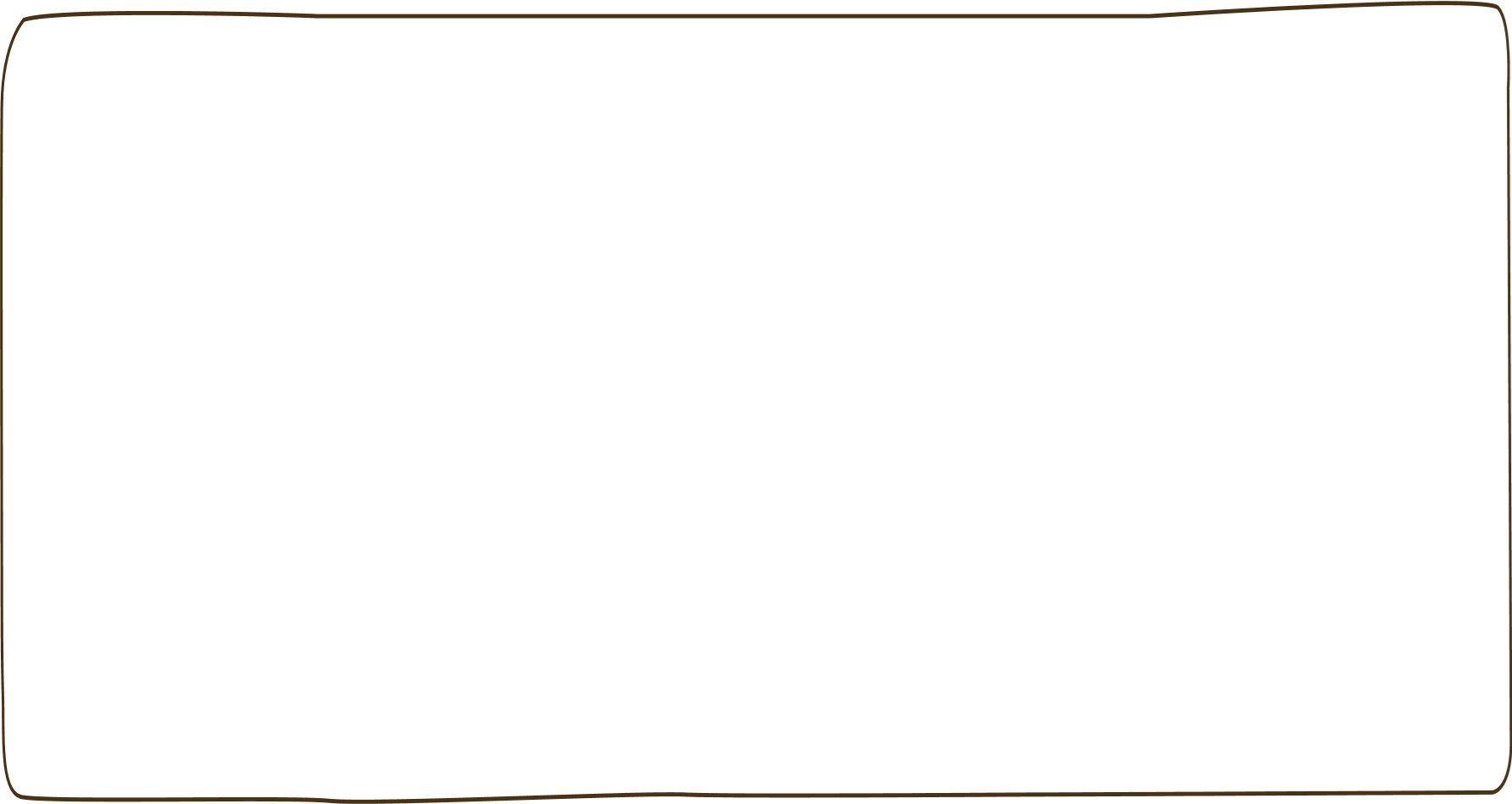 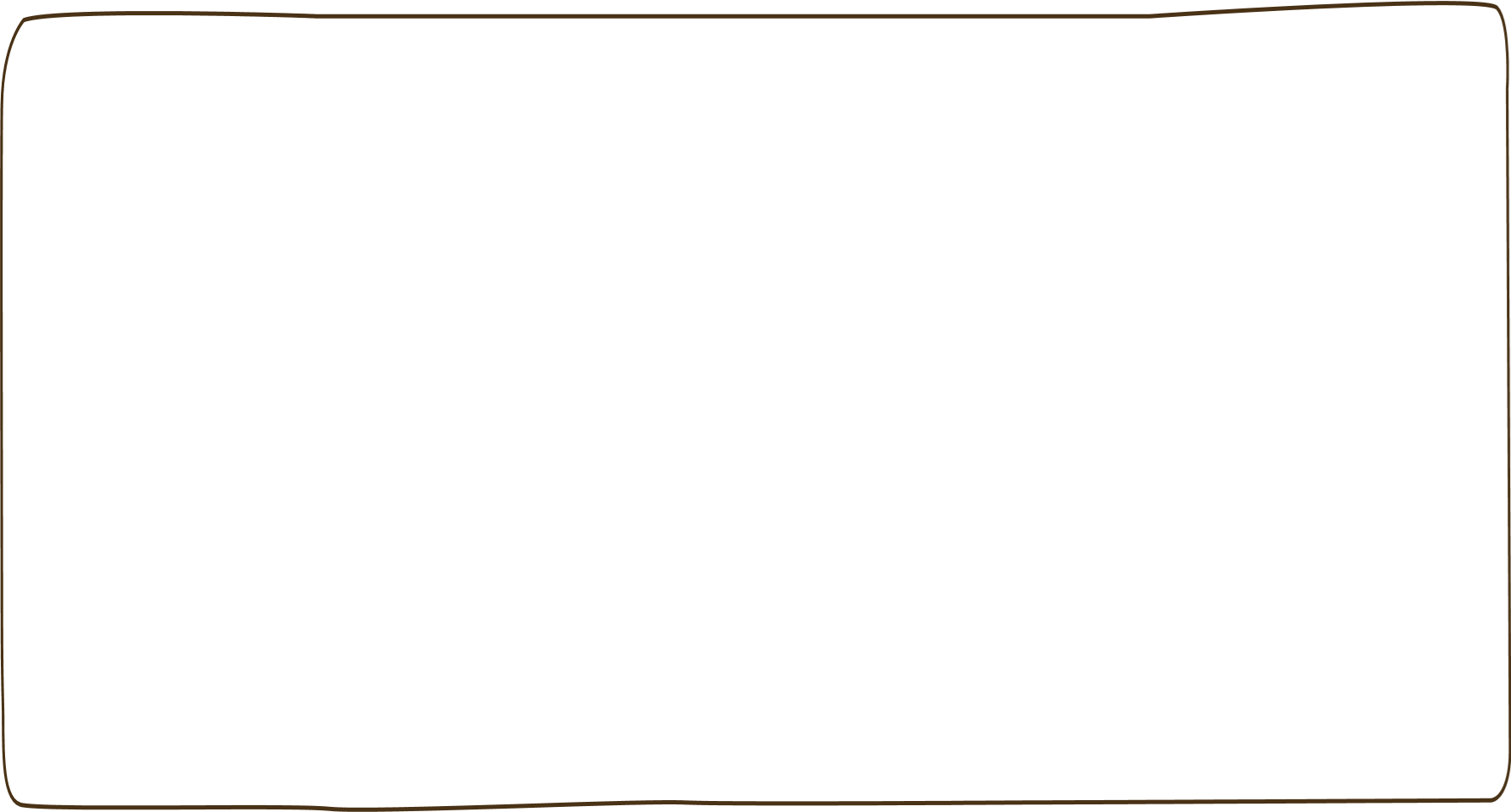 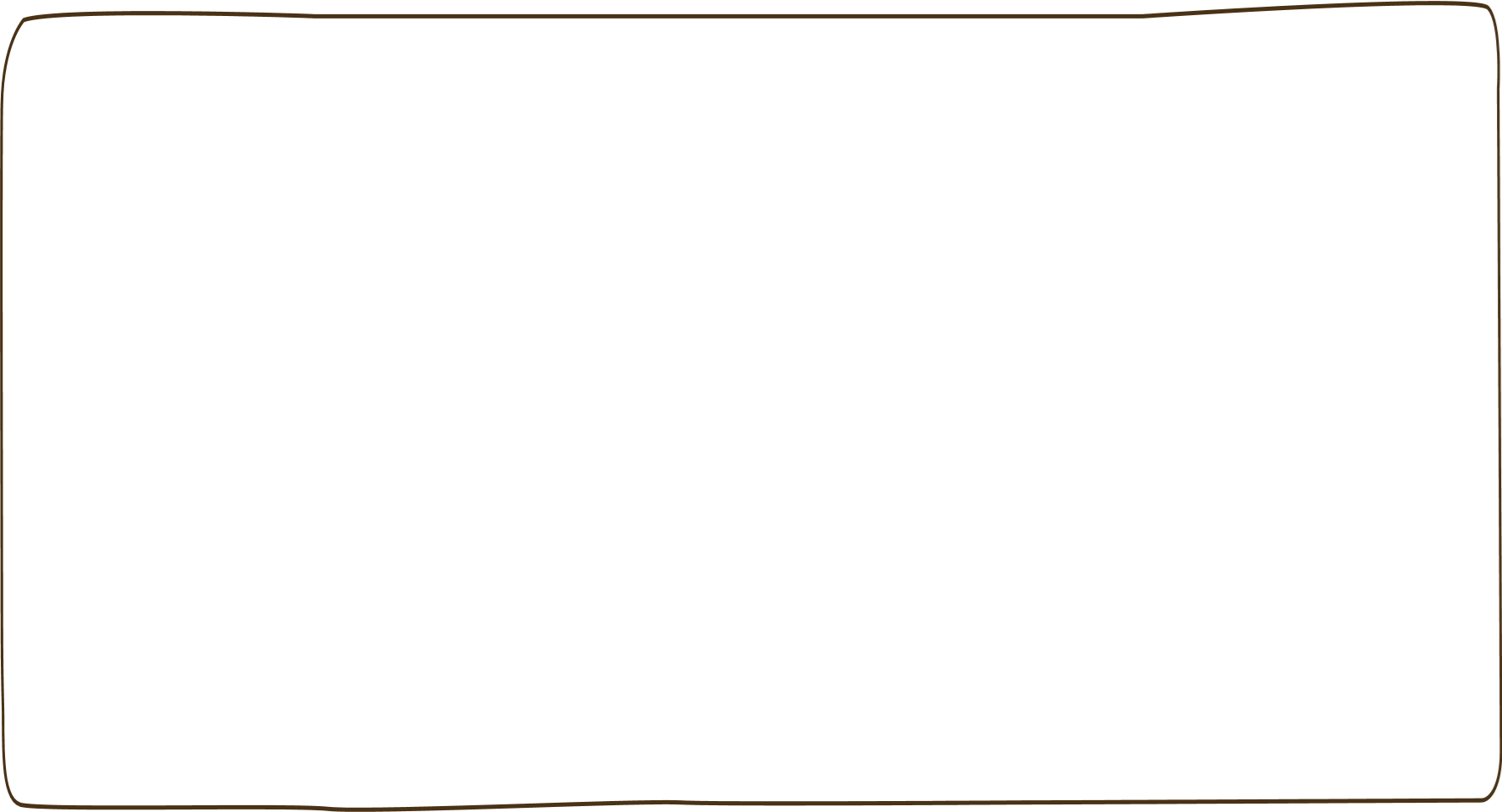 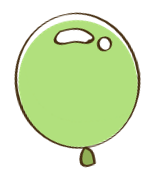 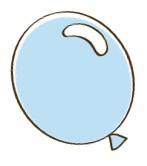 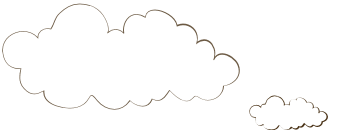 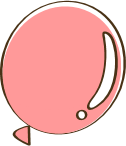 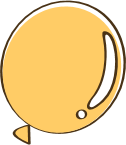 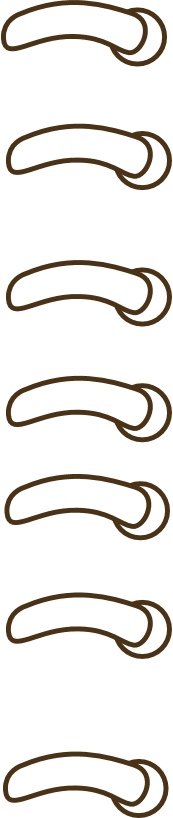 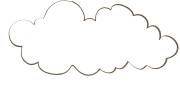 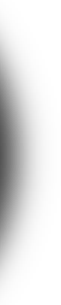 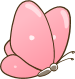 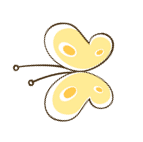 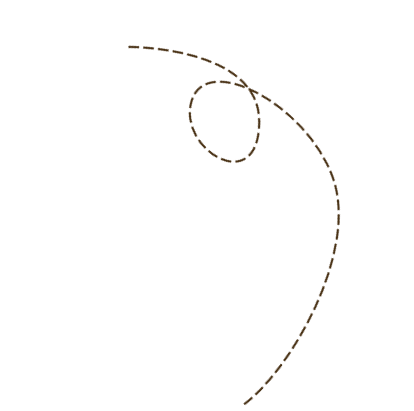 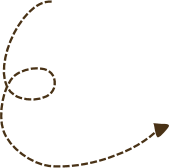 Khởi động
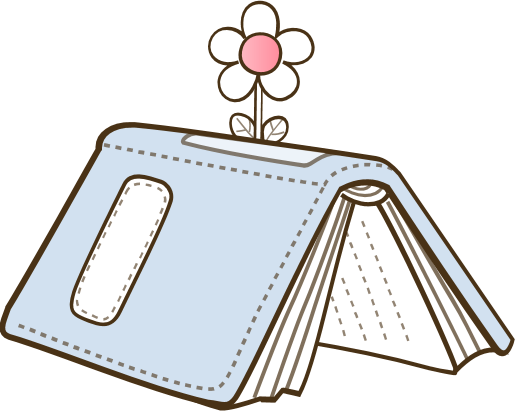 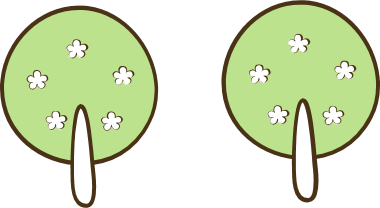 [Speaker Notes: Bài giảng được thiết kế bởi: Phạm Duyên]
Ngộ Không thật
Ngộ Không giả
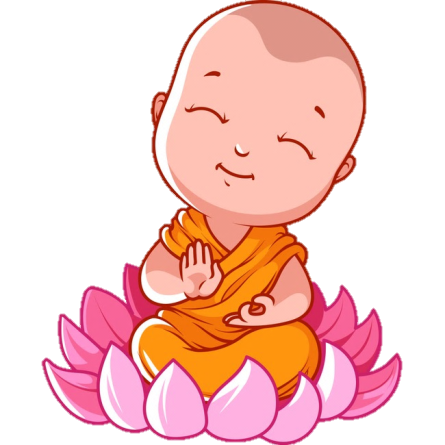 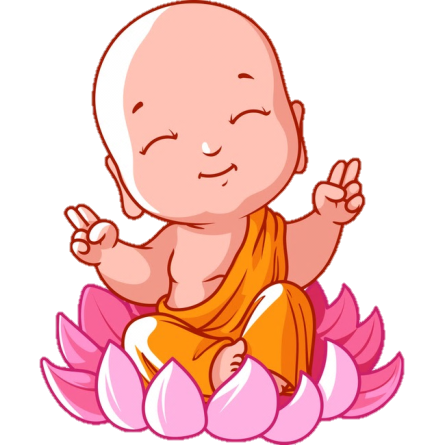 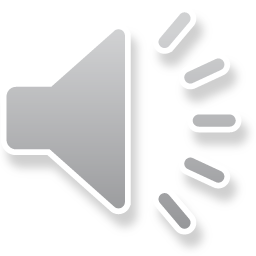 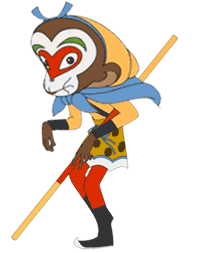 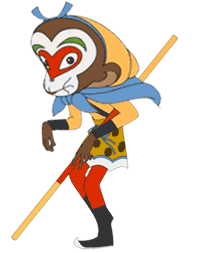 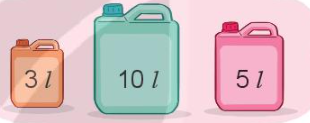 Tổng số lít nước ở 3 can là?
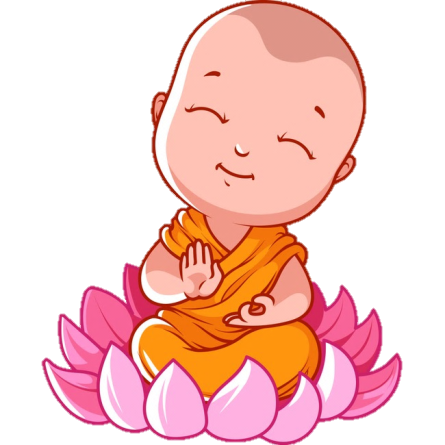 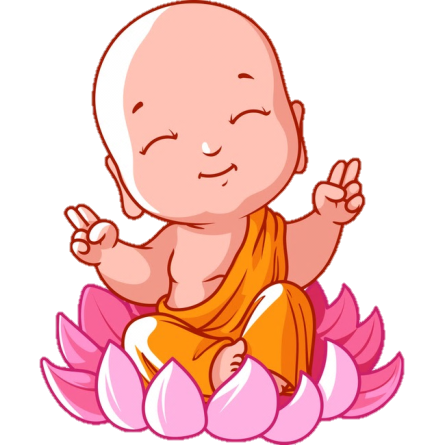 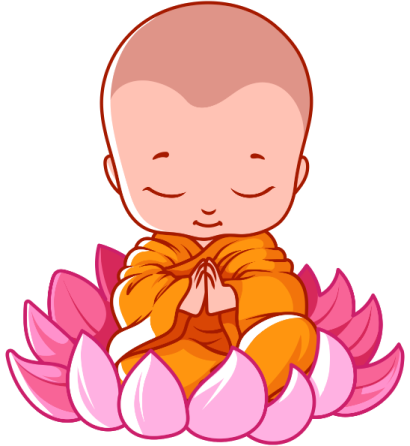 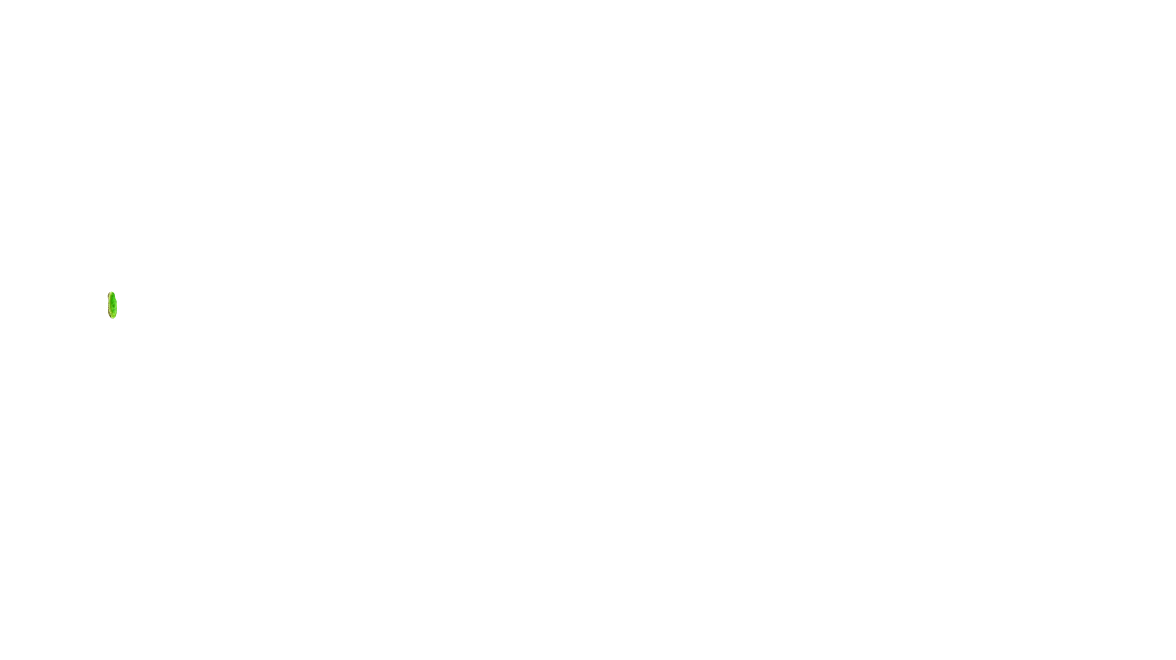 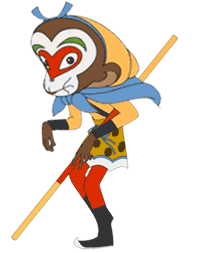 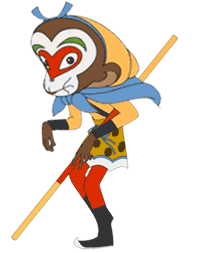 CHỌN SAI RỒI BỌN TA ĐI ĐÁNH TIẾP ĐÂY
A. 18 l
B. 17 l
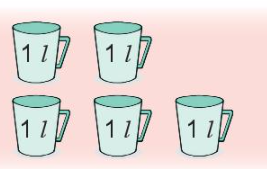 Có tất cả bao nhiêu lít nước trong ca?
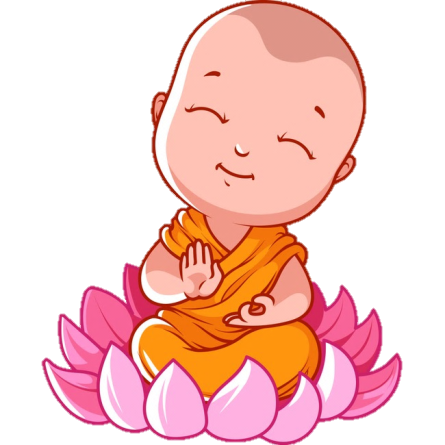 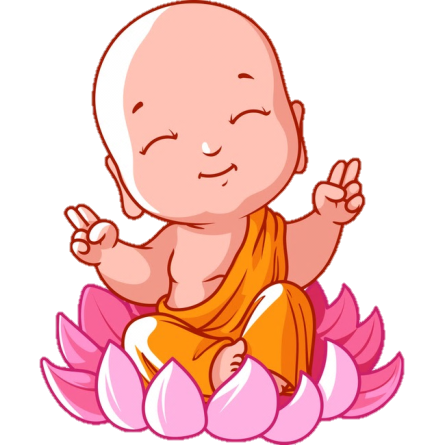 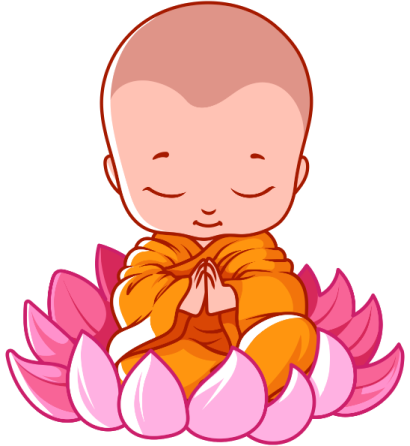 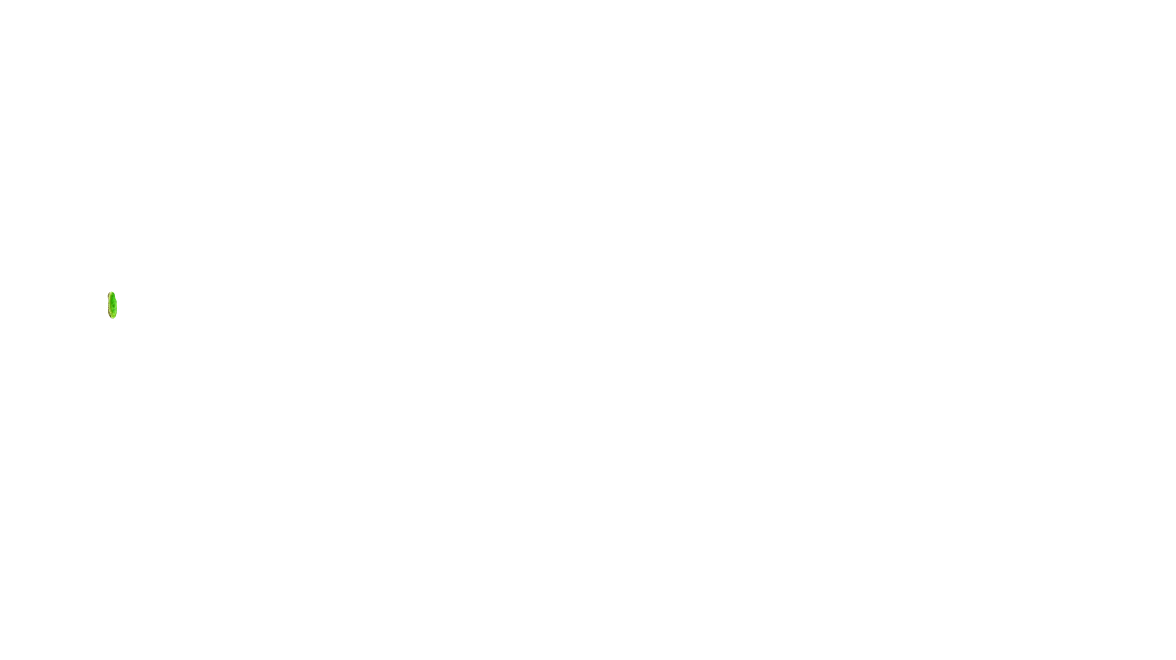 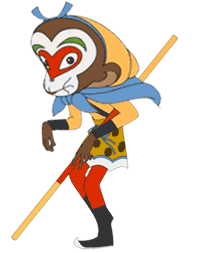 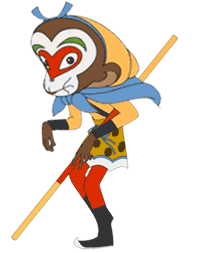 CHỌN SAI RỒI BỌN TA ĐI ĐÁNH TIẾP ĐÂY
A. 6 l
B. 5 l
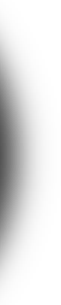 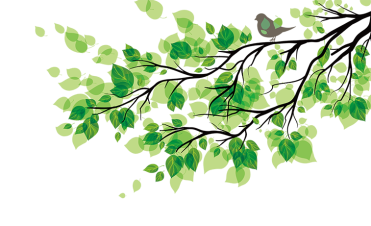 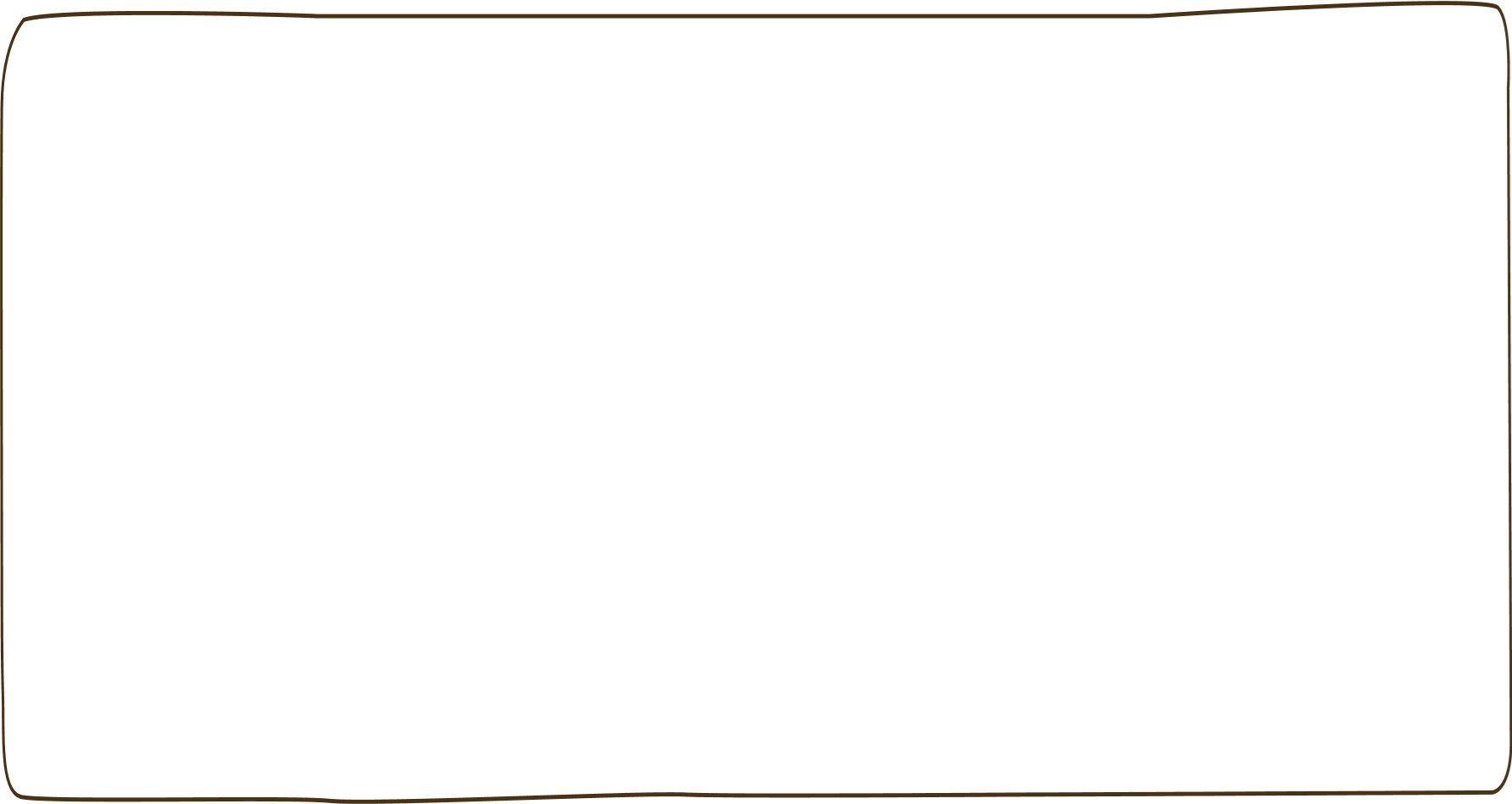 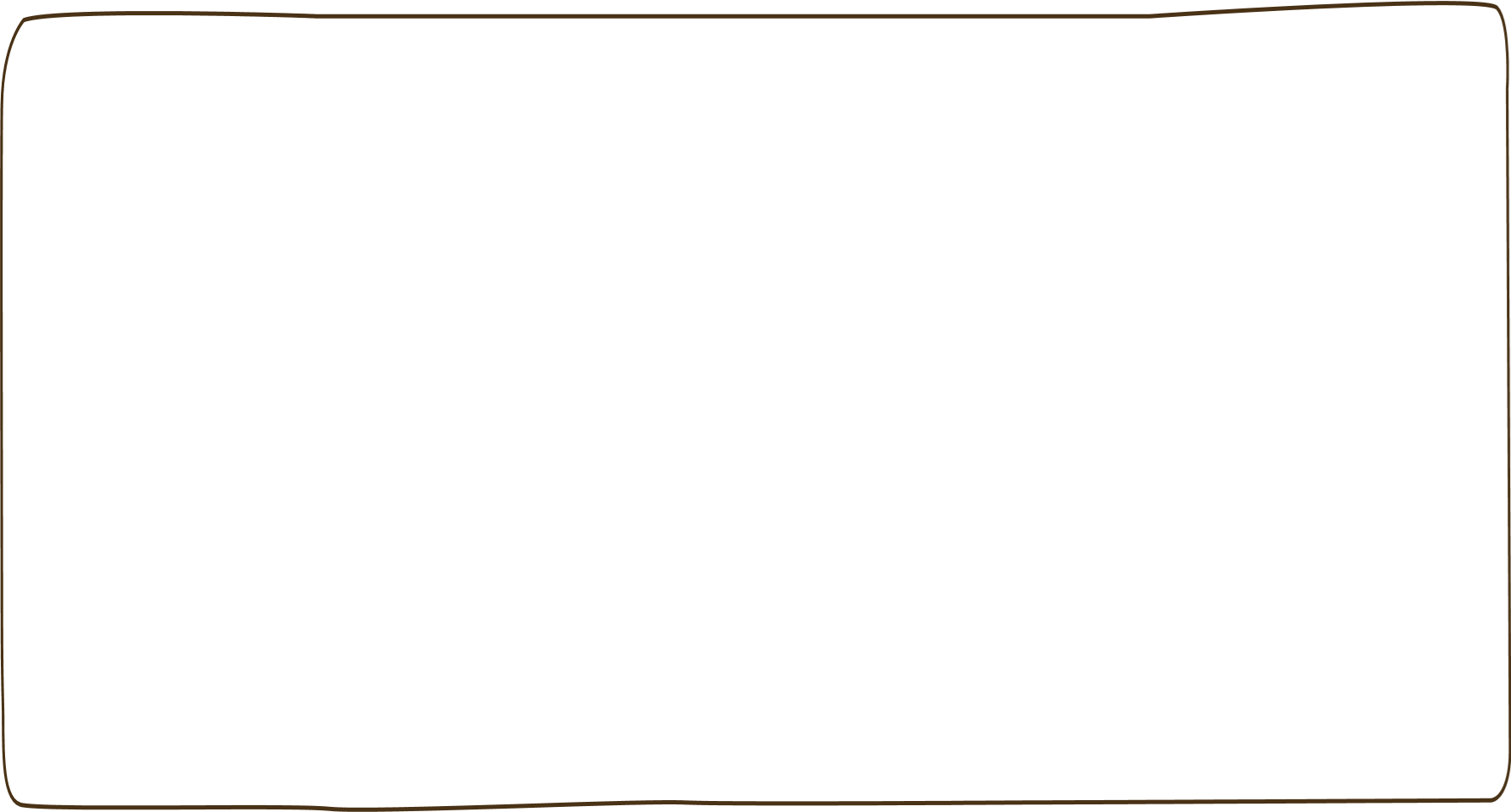 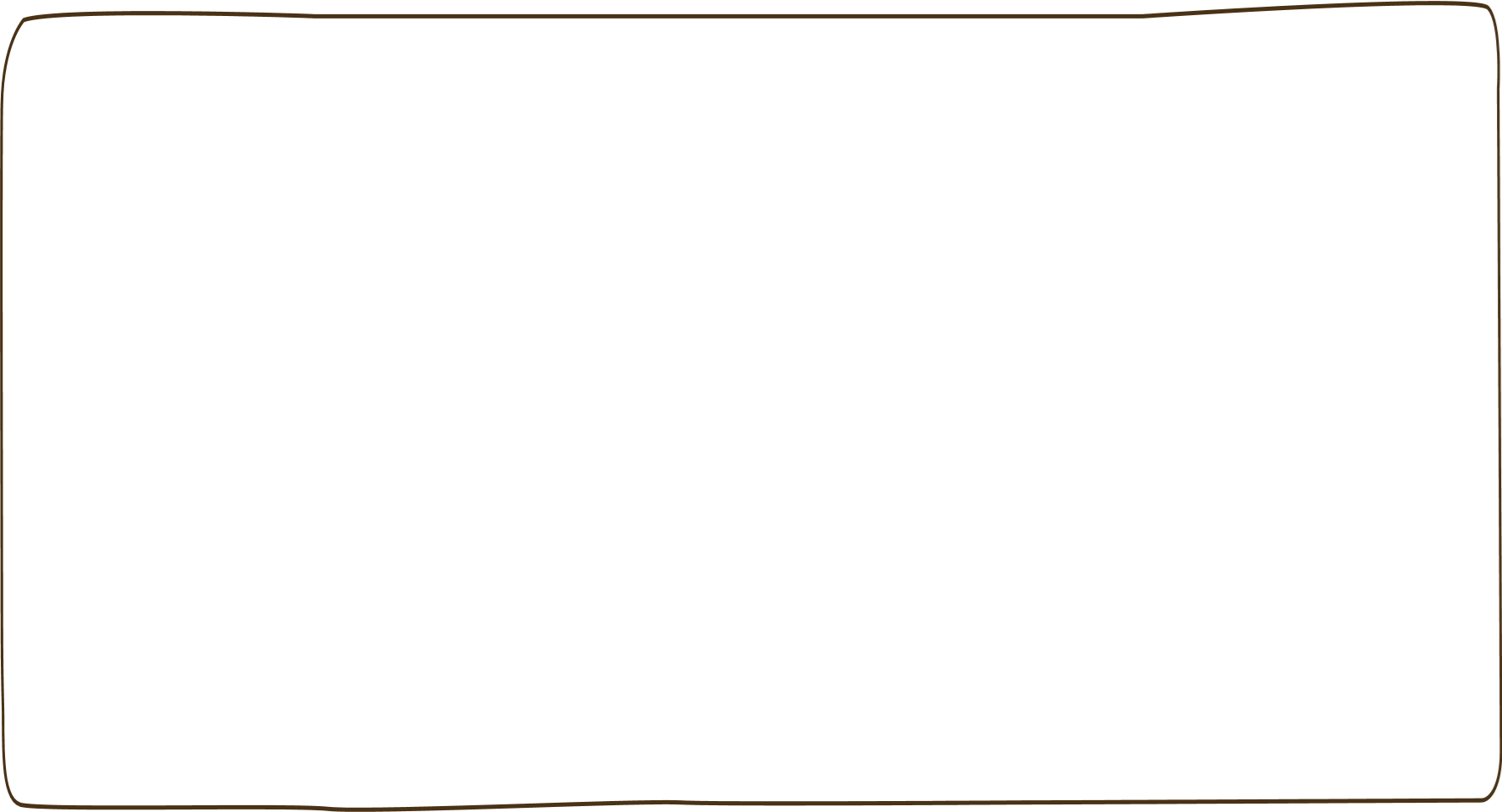 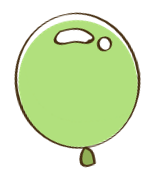 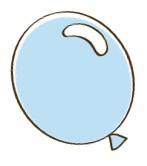 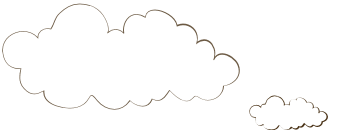 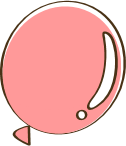 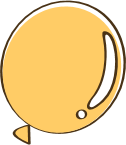 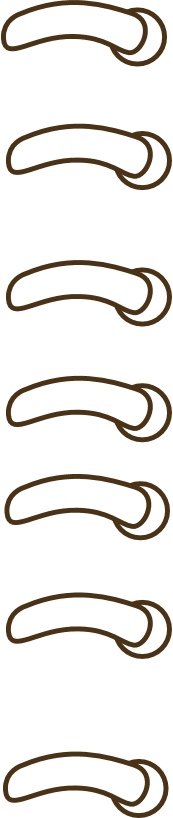 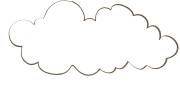 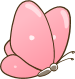 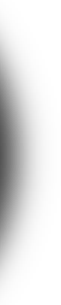 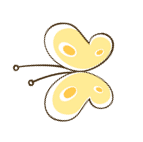 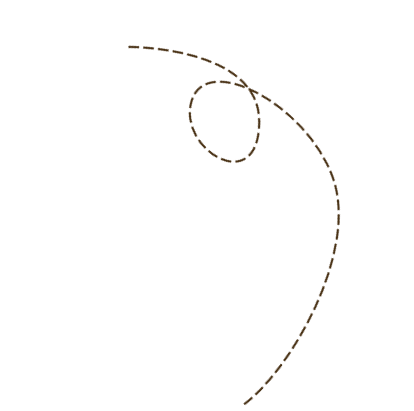 Bài 36: Ôn tập chung (tiết 2)
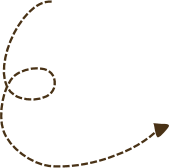 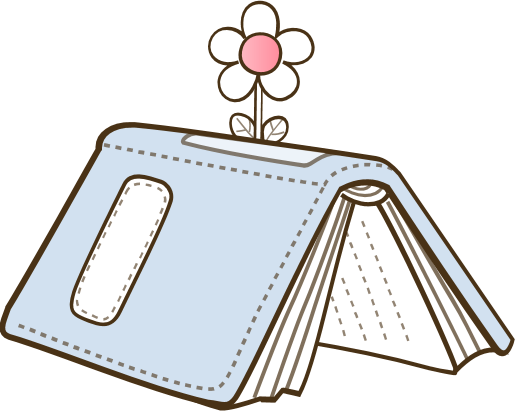 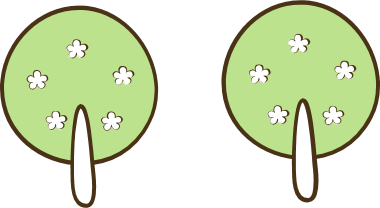 [Speaker Notes: Bài giảng được thiết kế bởi: Phạm Duyên]
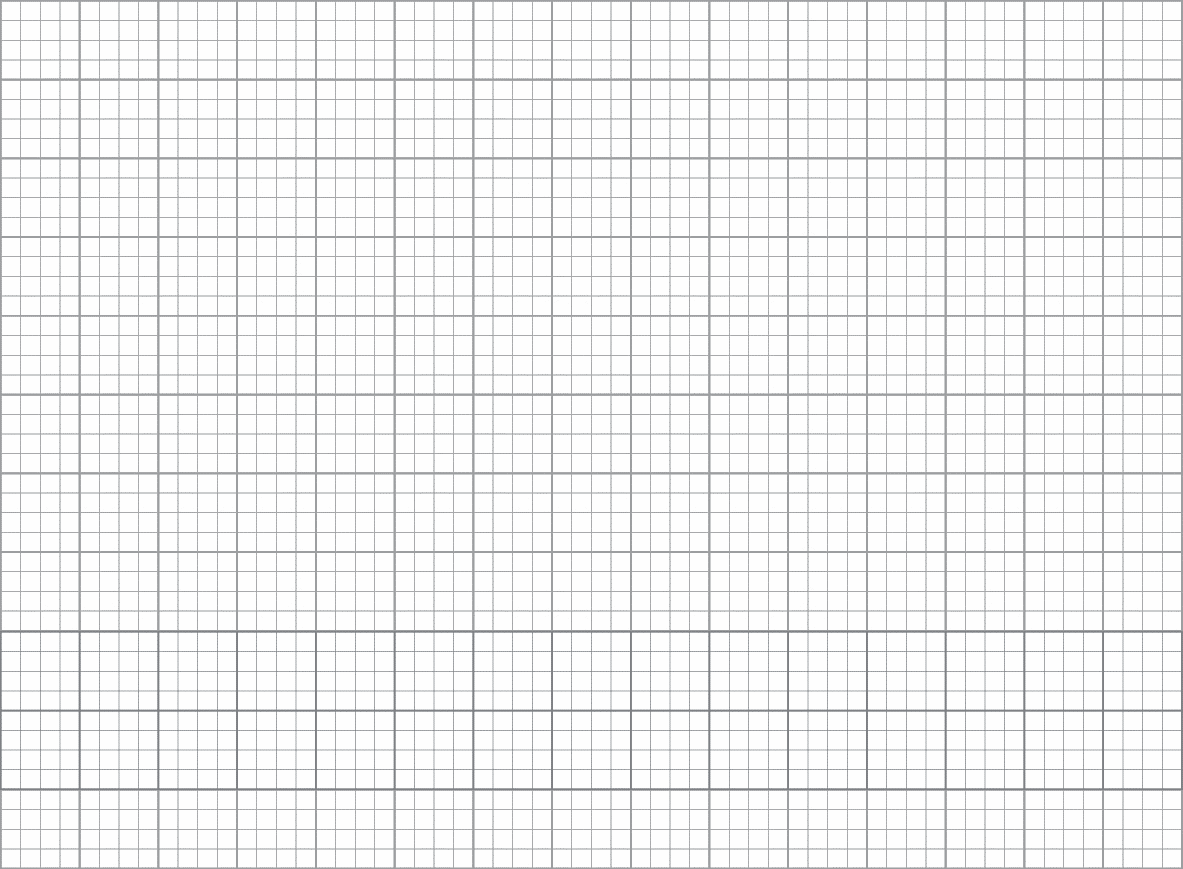 Thứ sáu ngày 7 tháng 1 năm 2022
Toán
Bài 36: Ôn tập chung (tiết 2)
85%
请替换文字内容
1
2
3
4
5
Thực hiện được phép cộng, phép trừ trong phạm vi 100.
Yêu cầu cần đạt
Thực hiện được phép cộng số đo với đơn vị đo là: kg, l.
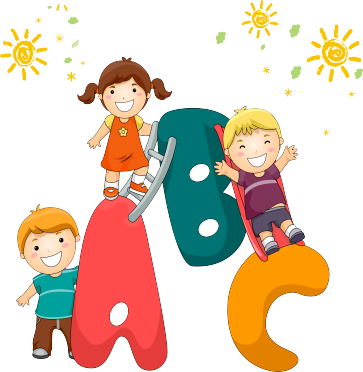 Xem được giờ trên đồng hồ.
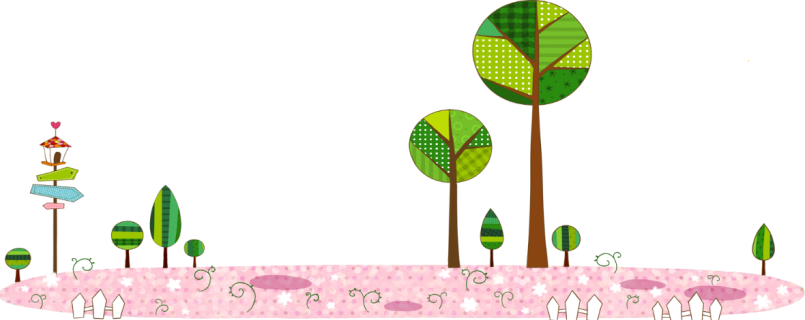 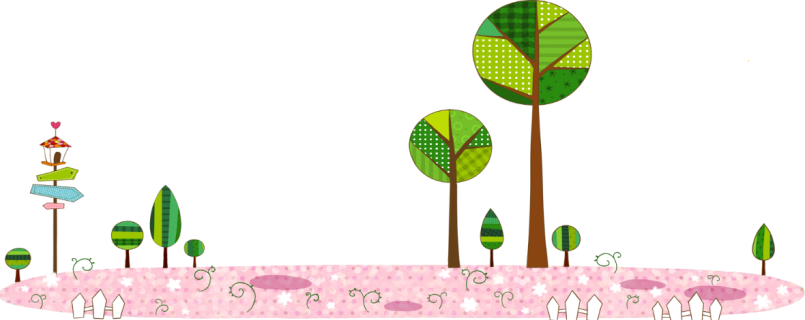 Tính được độ dài đường gấp khúc.
Giải được bài toán đơn có nội dung thực tế 
liên quan đến phép tính đã học.
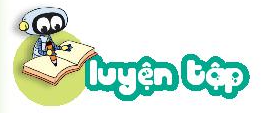 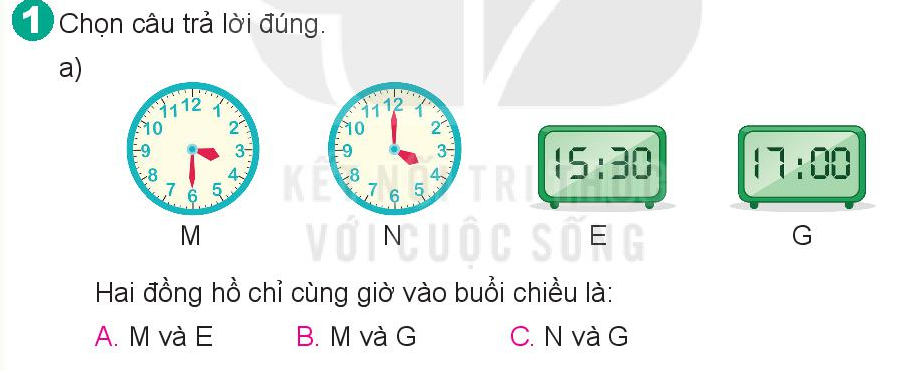 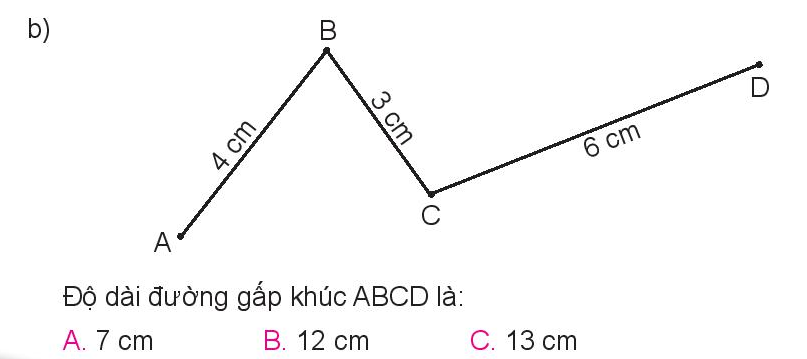 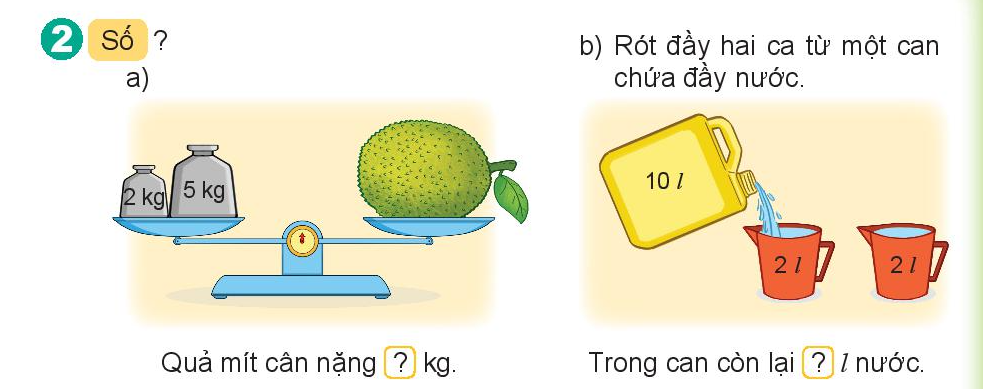 7
6
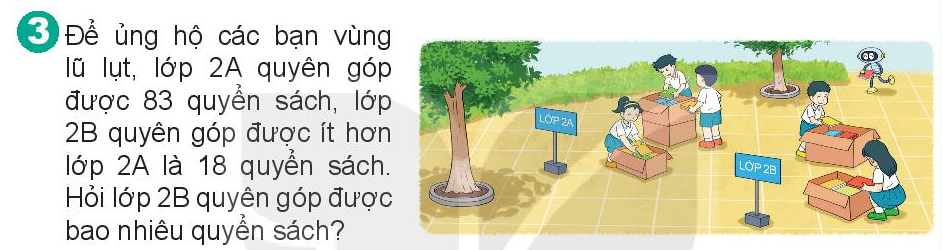 Tóm tắt
Lớp 2A: 83 quyển sách
Lớp 2B: ít hơn lớp 2A 18 quyển sách.
Lớp 2B:…. quyển sách?
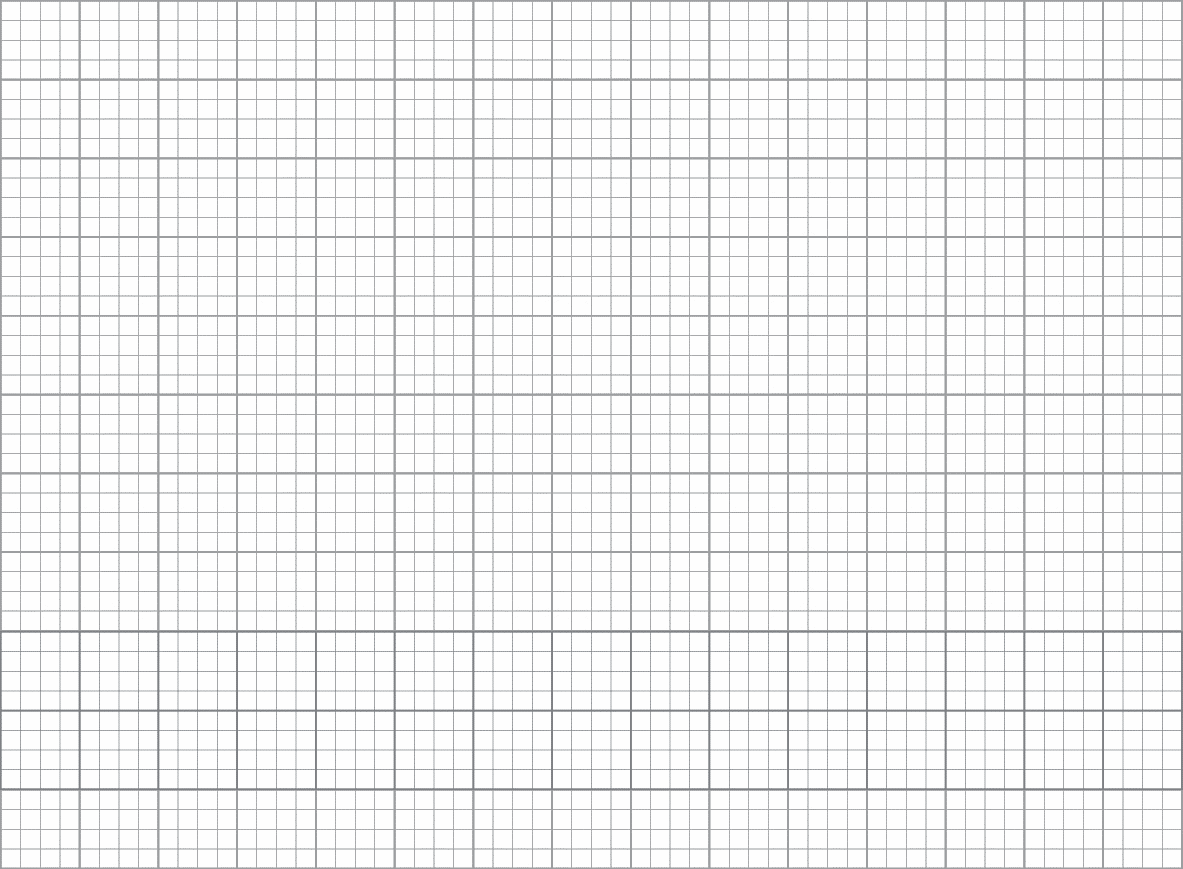 Bài 3: (S137)
Bài giải
85%
请替换文字内容
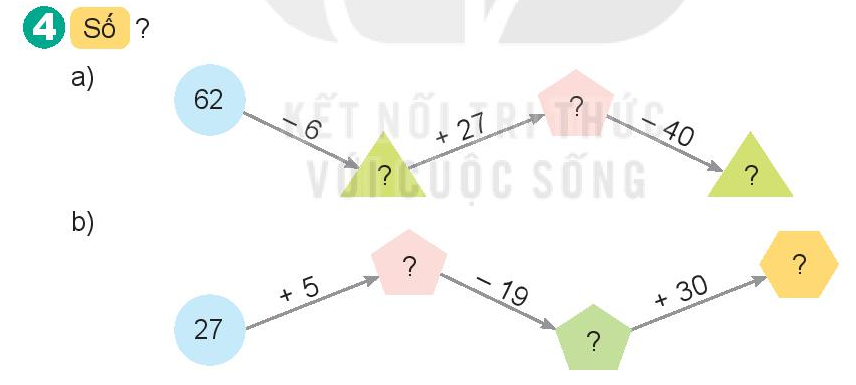 83
56
43
32
43
13
1
2
3
4
5
Thực hiện được phép cộng, phép trừ trong phạm vi 100.
Yêu cầu cần đạt
Thực hiện được phép cộng số đo với đơn vị đo là: kg, l.
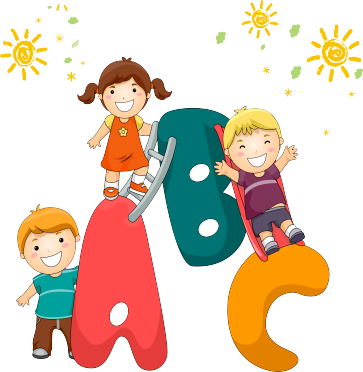 Xem được giờ trên đồng hồ.
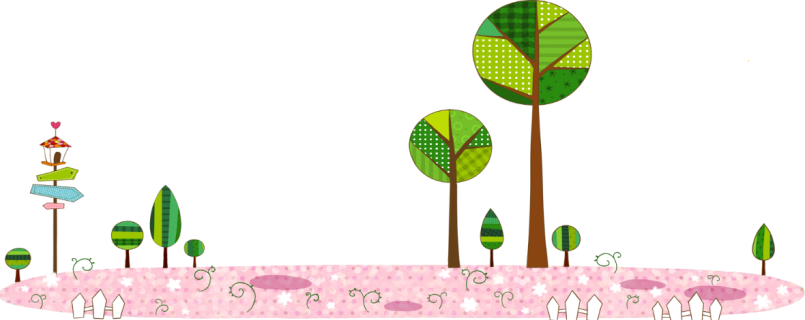 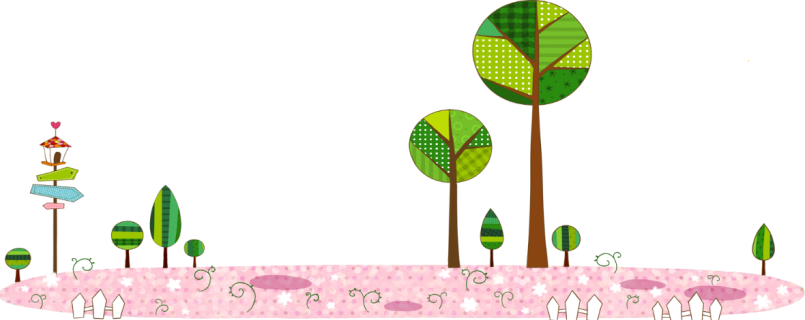 Tính được độ dài đường gấp khúc.
Giải được bài toán đơn có nội dung thực tế 
liên quan đến phép tính đã học.
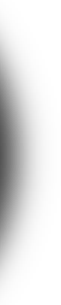 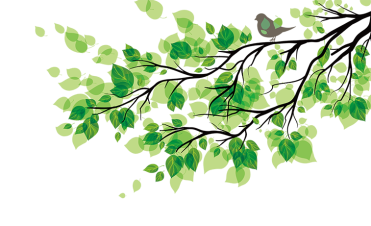 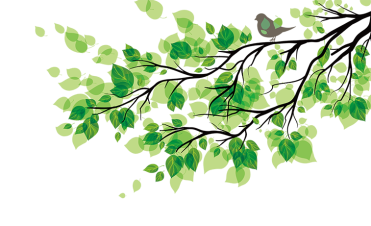 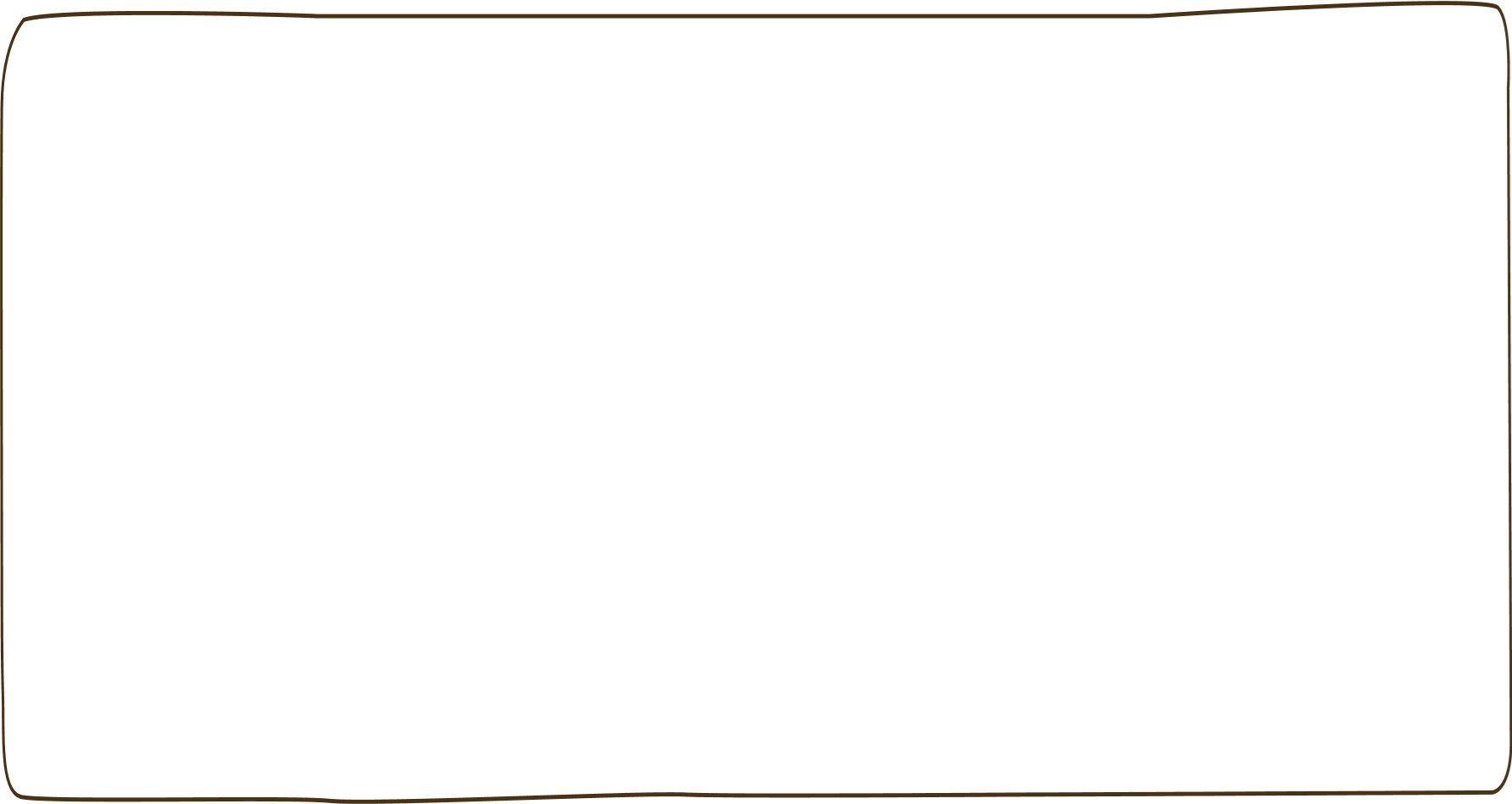 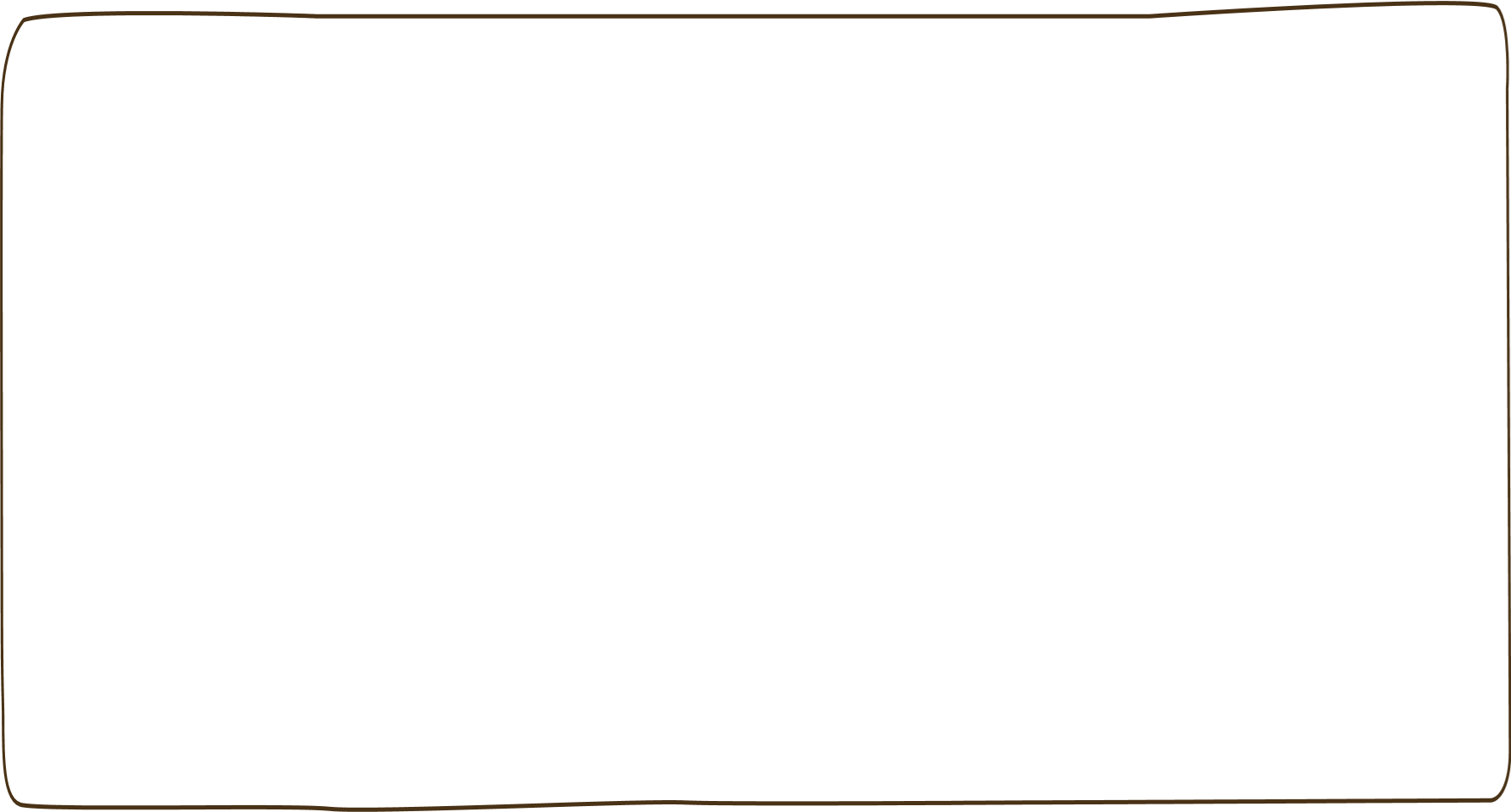 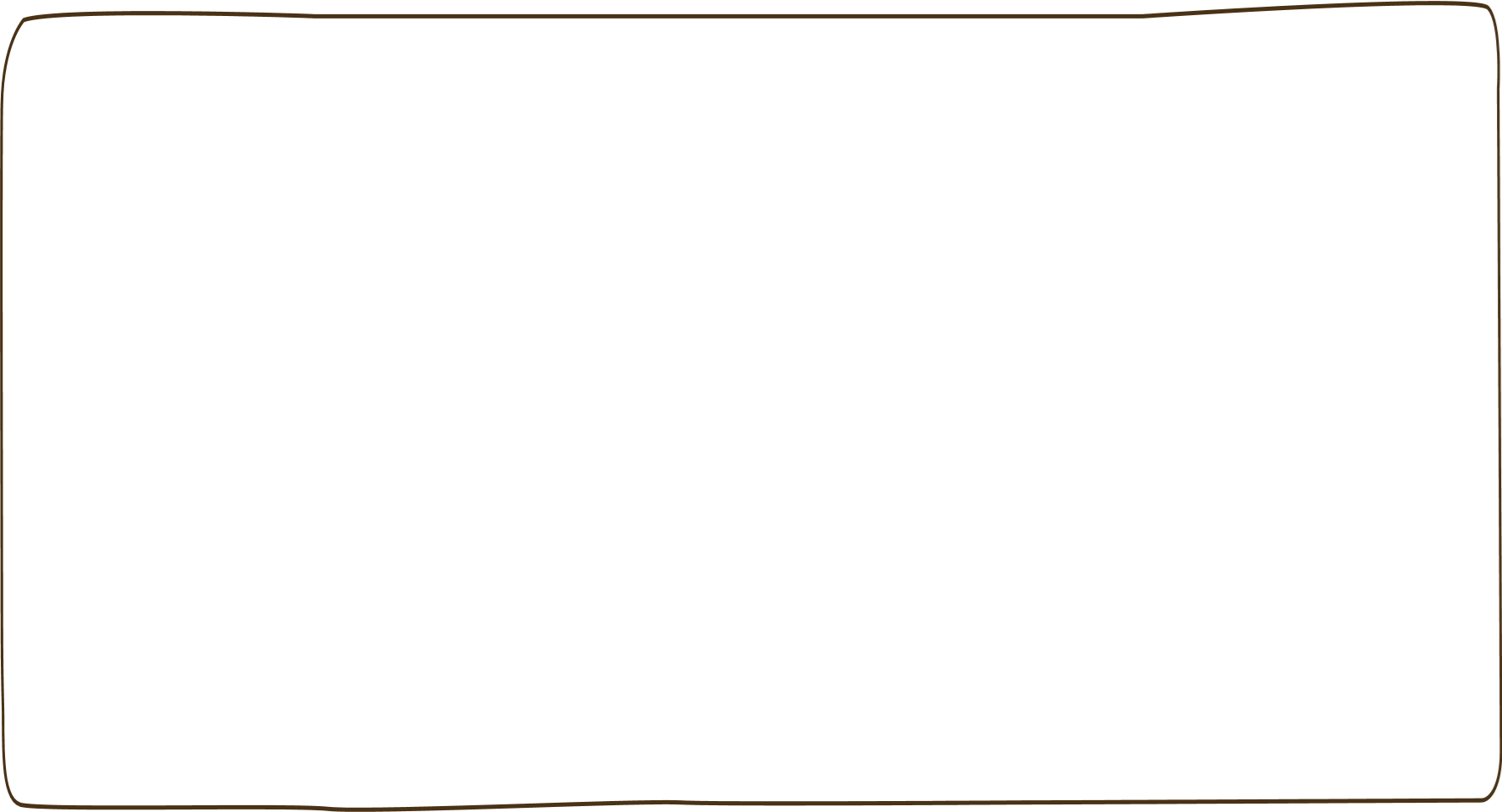 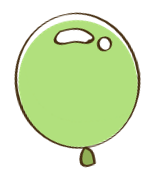 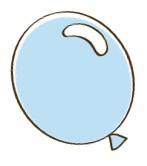 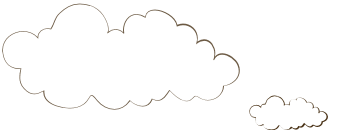 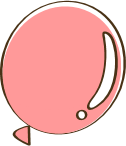 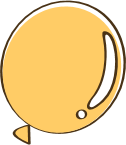 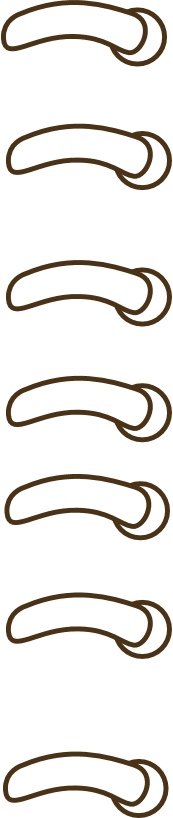 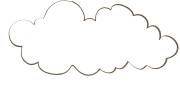 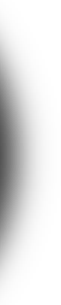 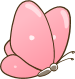 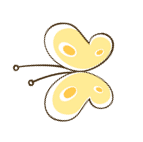 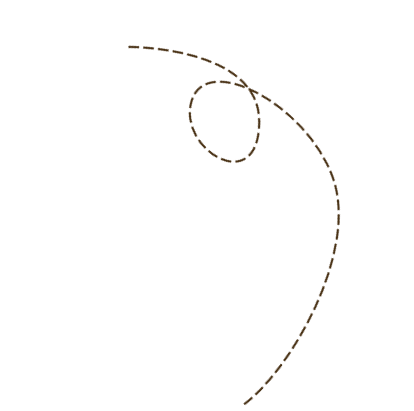 TẠM BIỆT
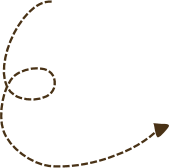 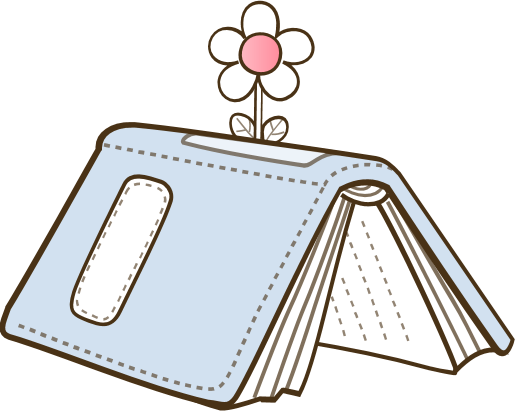 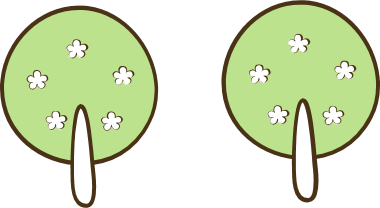 [Speaker Notes: Bài giảng được thiết kế bởi: Phạm Duyên]